Česko-slovenské setkání žáků škol – učíme se poznávať sa
Jabłonków, Hotel Ameryka
4 i 5 marca 2014
Jak jsme byli v Jablunkově
W spotkaniu wzięli udział uczniowie z
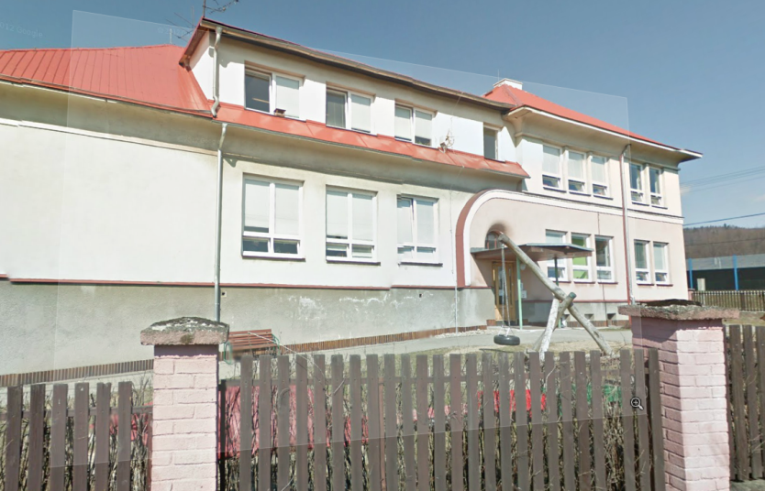 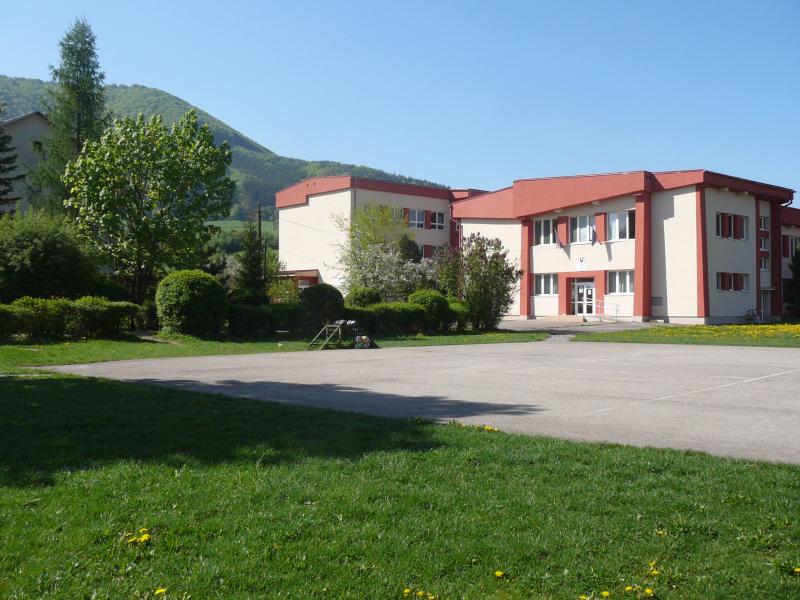 ZŠ Hrádek
     ZŠ Radoľa        	PSP Gródek
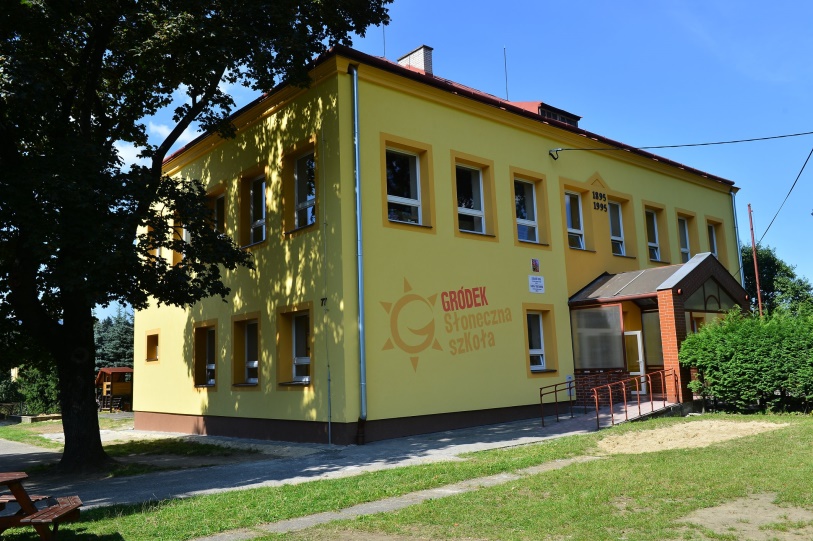 úvod
Dne 4.3.2014
Jsme jeli do Jablunkova do hotelu Stará Ameryka. 
Kde jsme se učili poznávat se s polskými, českými,
ale i se slovenskými dětmi. Tento projekt se jmenoval učíme se poznávat se bylo to tam fajn.
We wtorek rano wyruszamy w drogę.
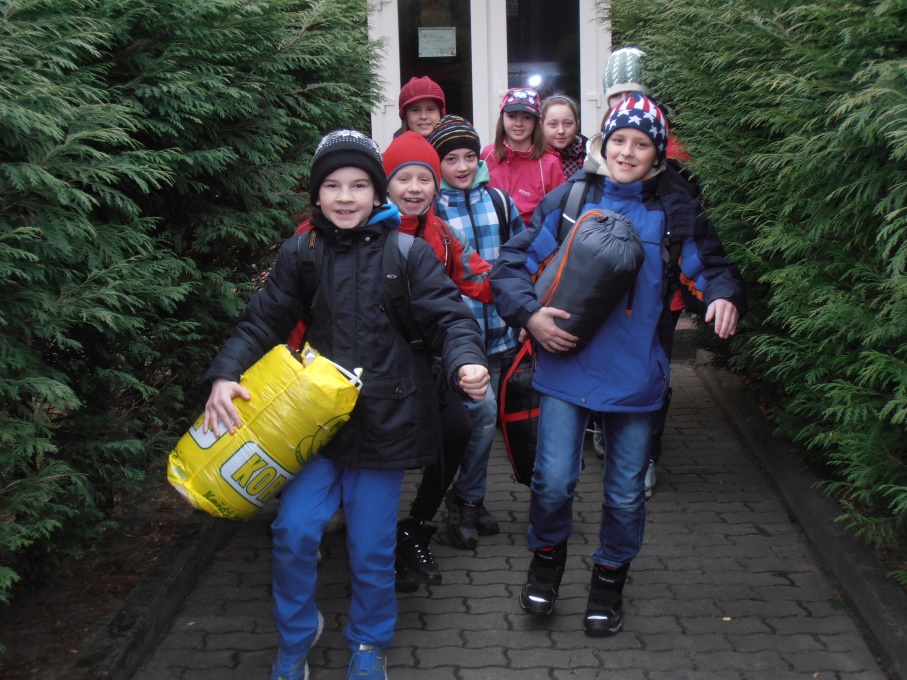 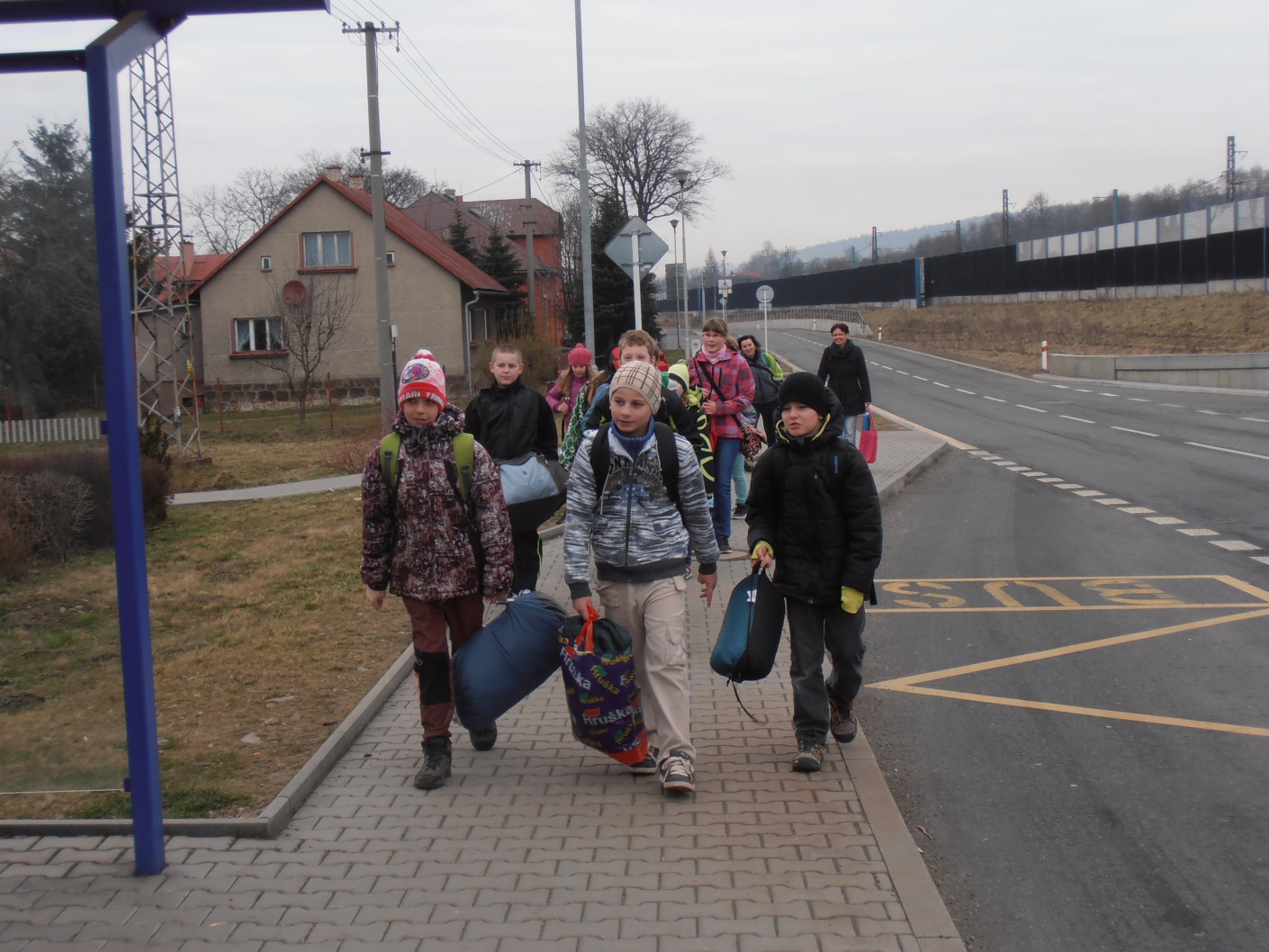 Tady čekáme na Bus
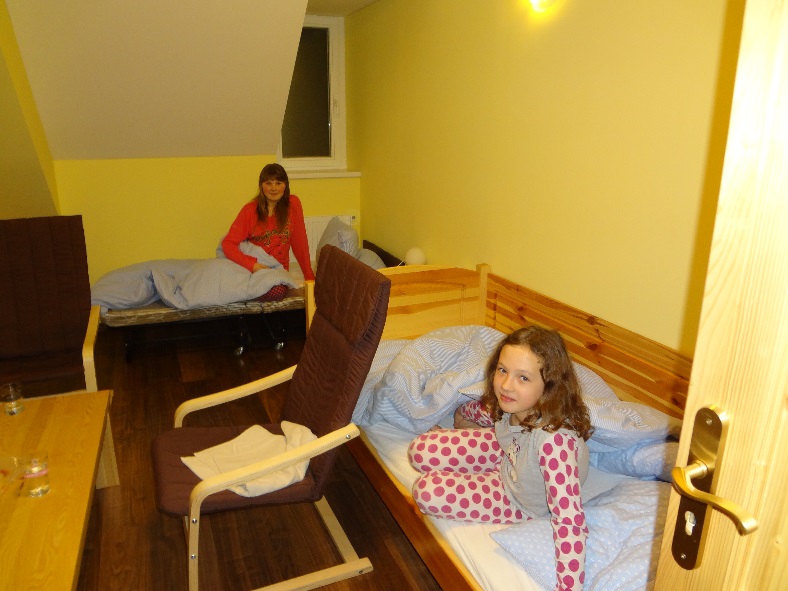 ubytování
Nejdřív jsme přijeli do Jablunkova a šli jsme 15 minut do hotelu stará Ameryka . Kluci se ubytovali do herny a holky do pokojů na hotelu. Když jsme se ubytovali šli jsme  na program.
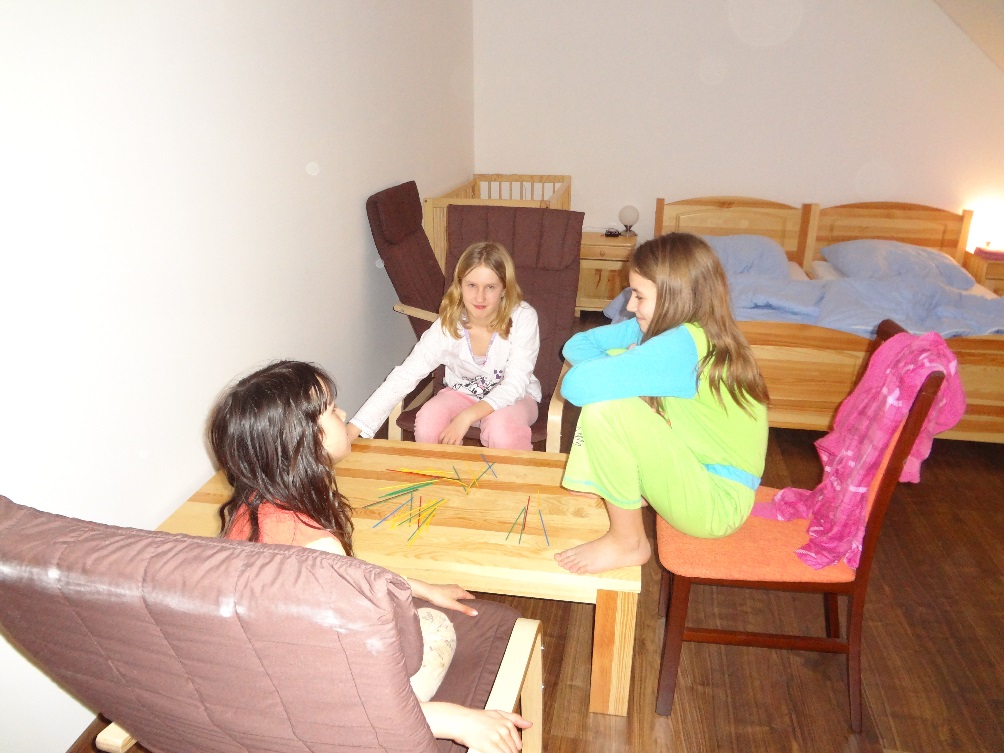 Poznajemy się bliżej. Co nas łączy, a co różni?
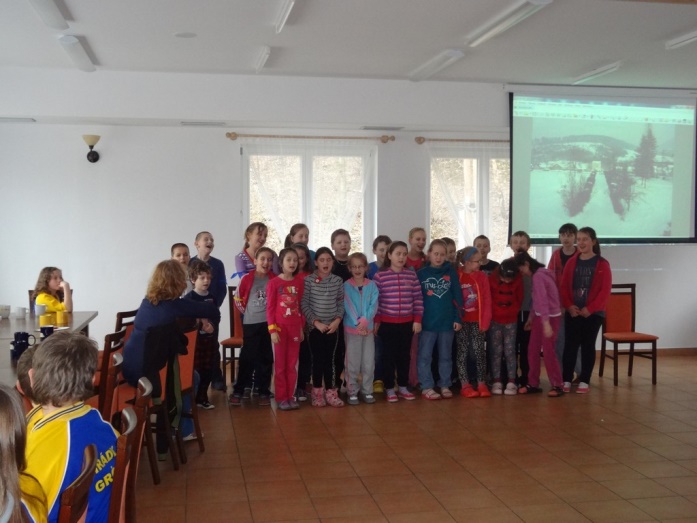 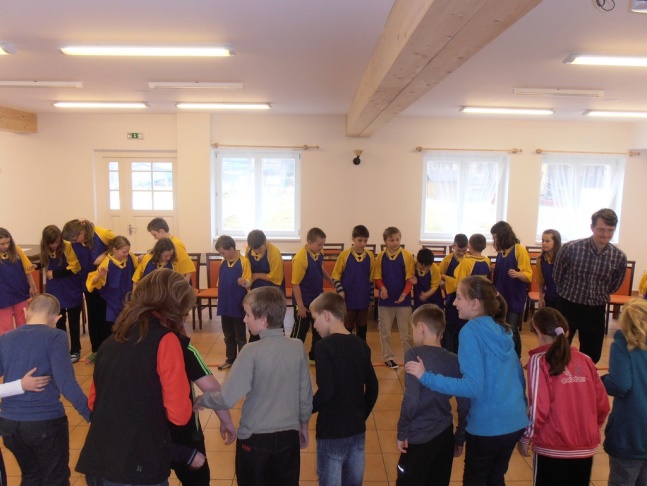 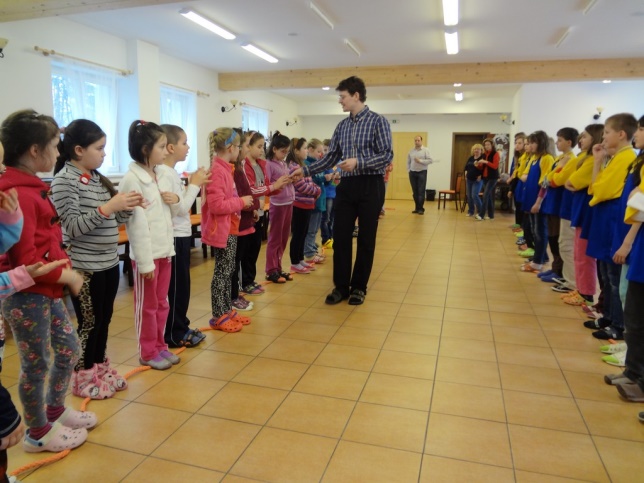 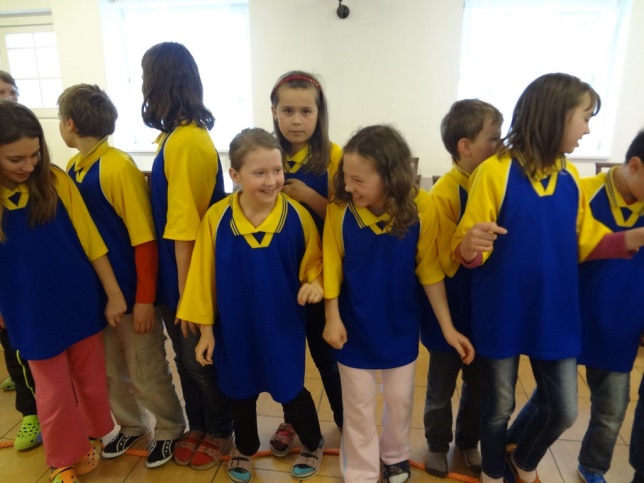 TADY JSME SE POPRVÉ SETKALI S DĚTMI ZE SLOVENSKA
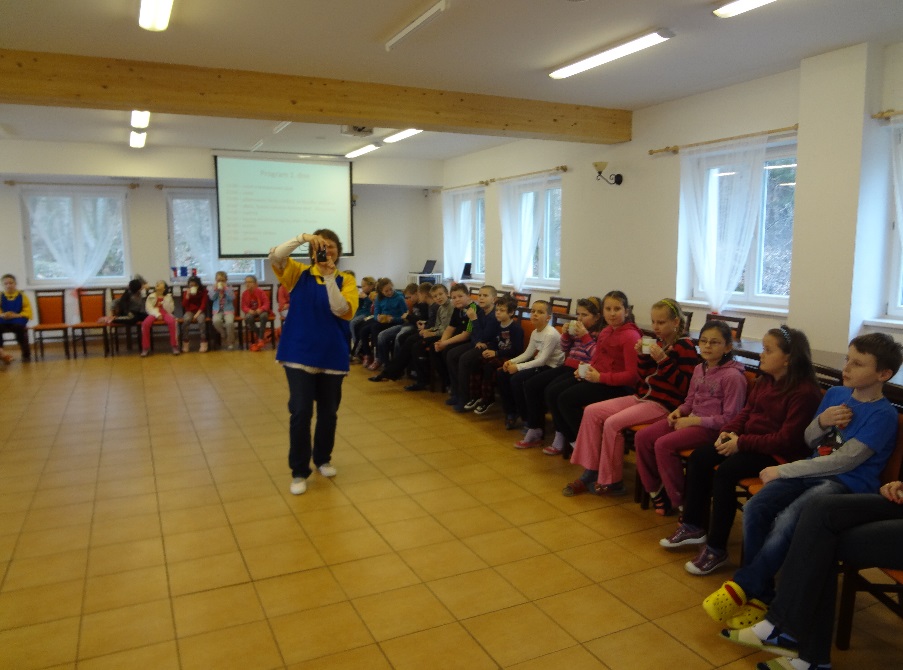 Dzielimy się  do grup.
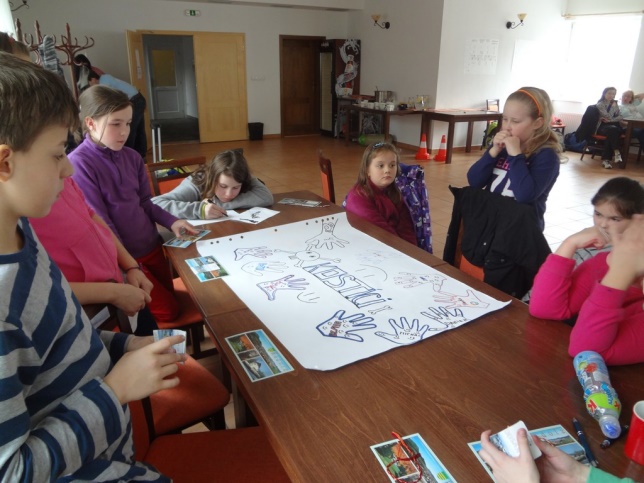 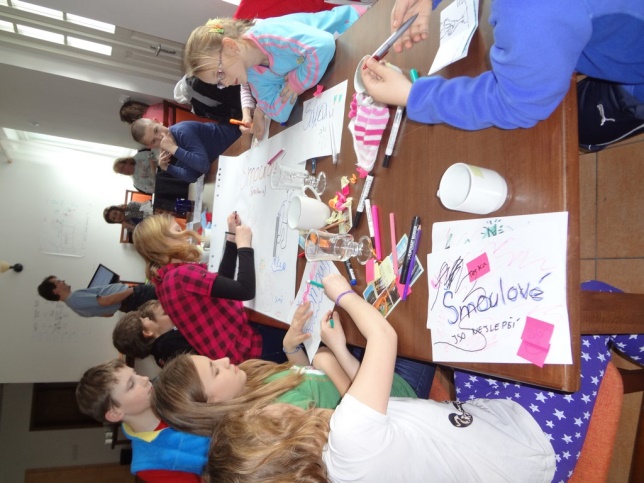 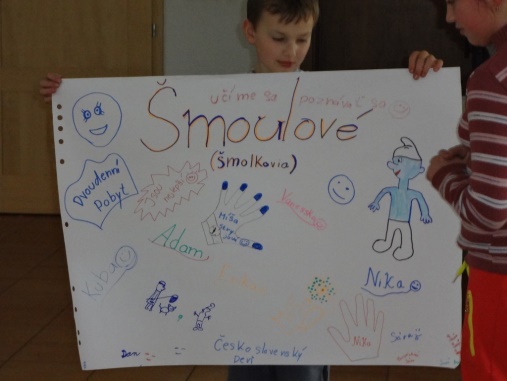 KOSTÍCI
											ŠMOLKOVIA
ŻÓŁTE ELFY					   
								ZELENÉ ŠÍPY
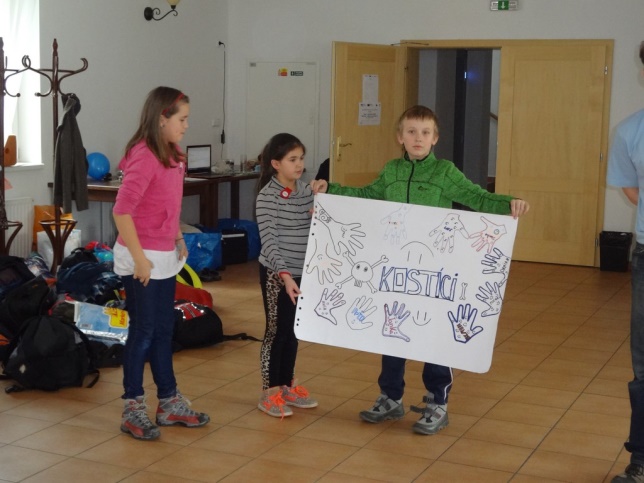 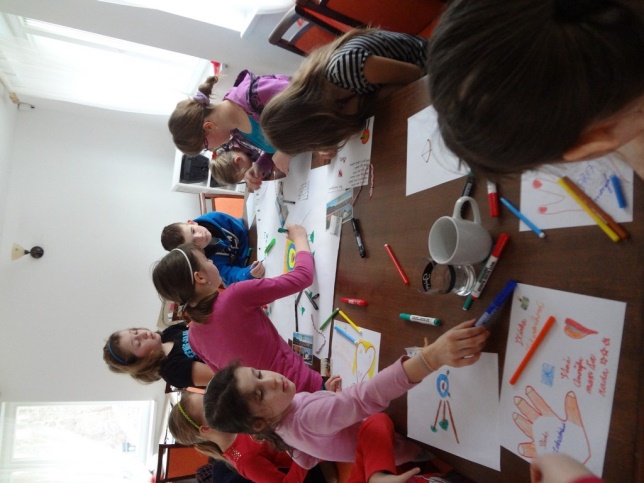 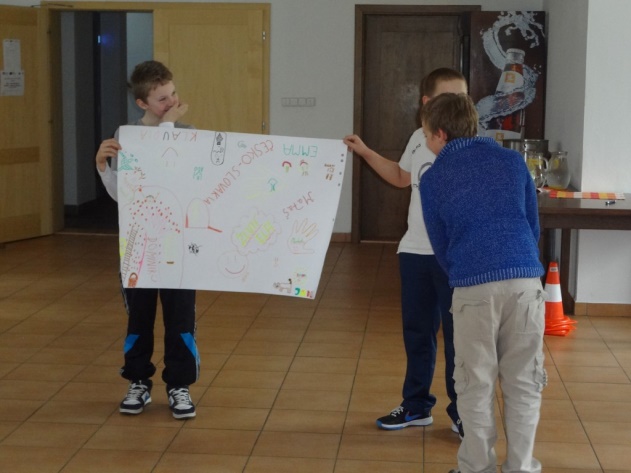 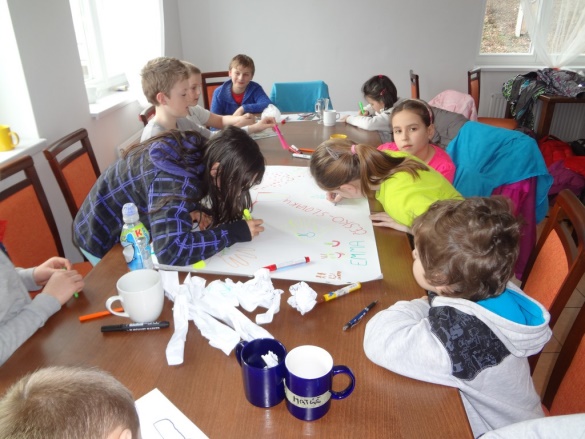 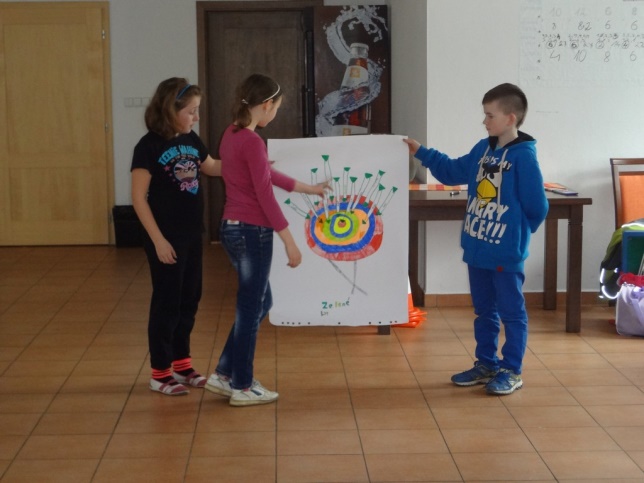 Rozdělení do skupin
Rozdělení do skupin bylo jednoduché, museli jsme si vybrat kartu . Byli čtyři družstva: Šmoulové(Šmolkovia)Kostíci, Žlutí elfi a Zelené šípy
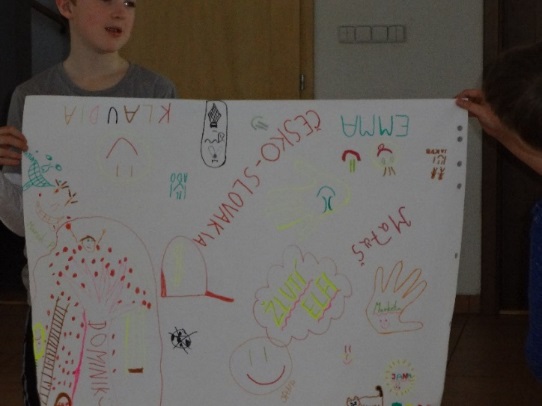 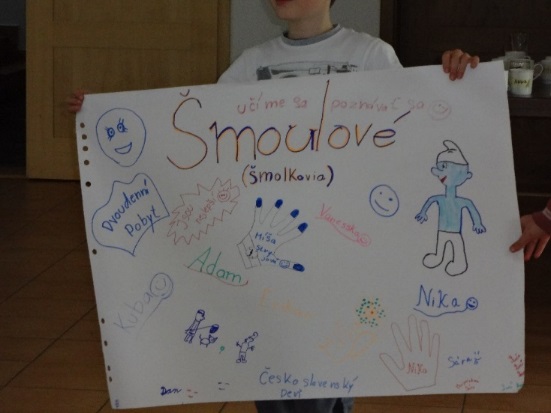 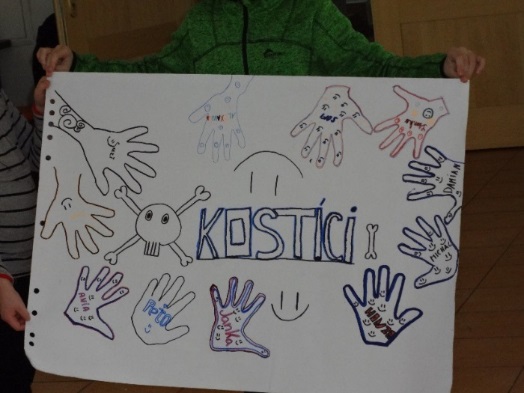 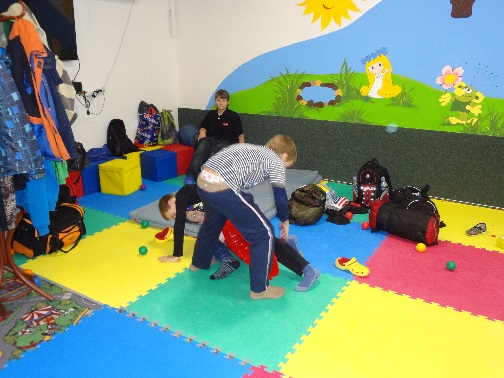 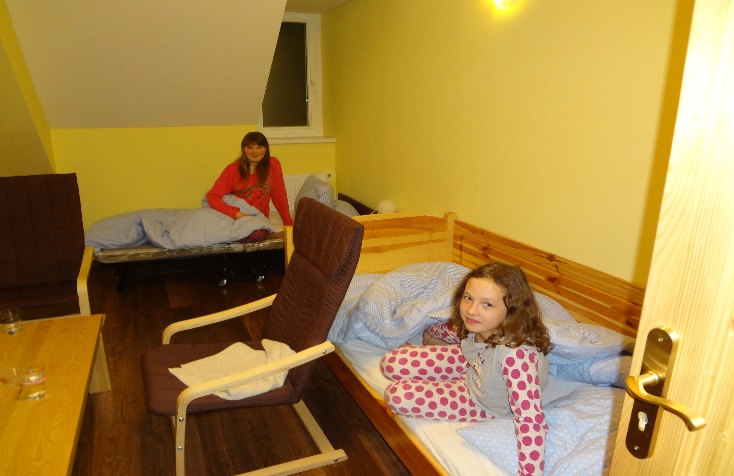 Ubytování
ubytOVÁNÍ HOLEK
UBYTOVÁNÍ KLUKU
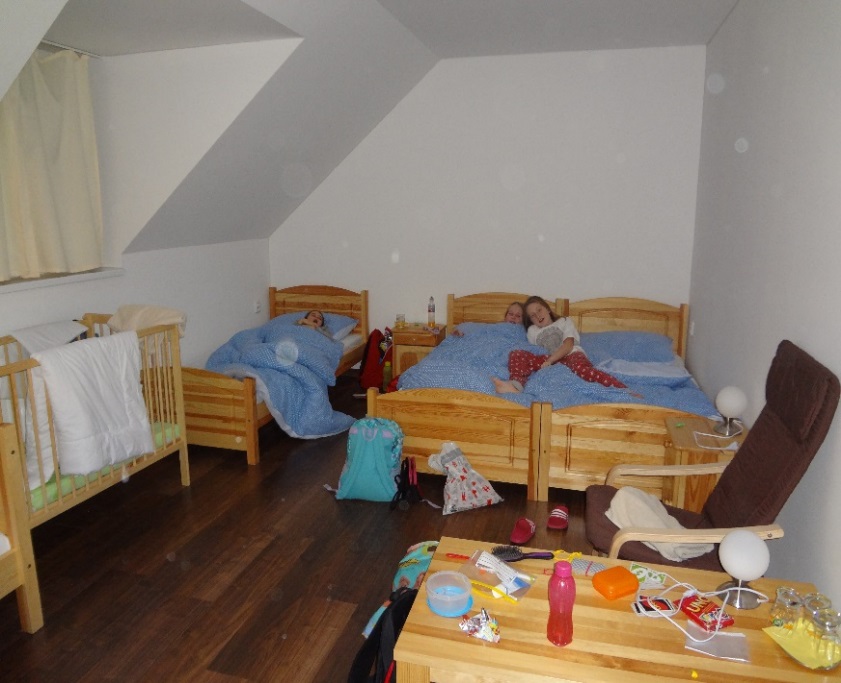 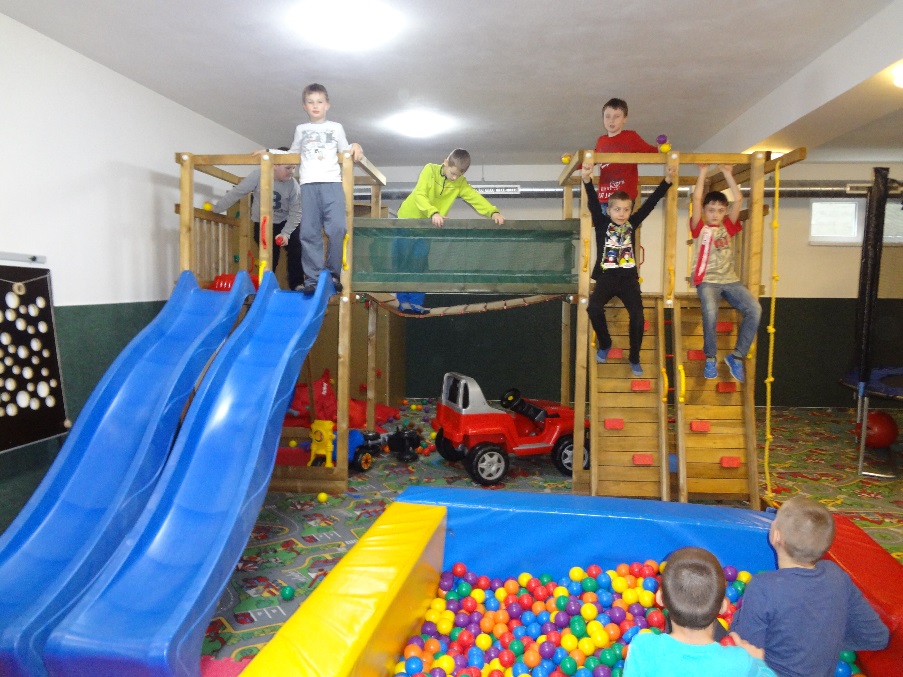 PREZENTACE TÝMŮ
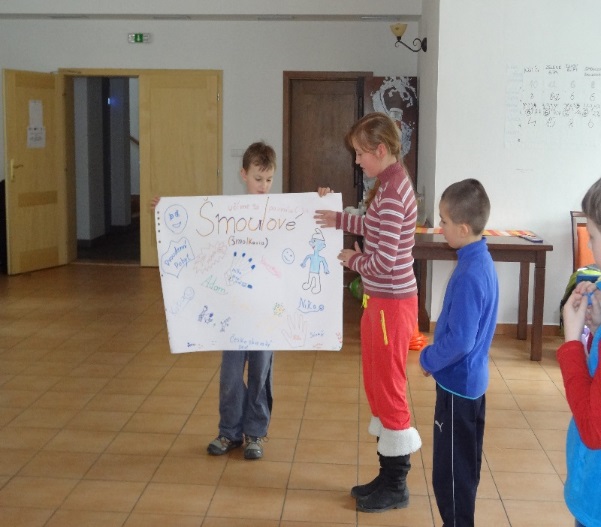 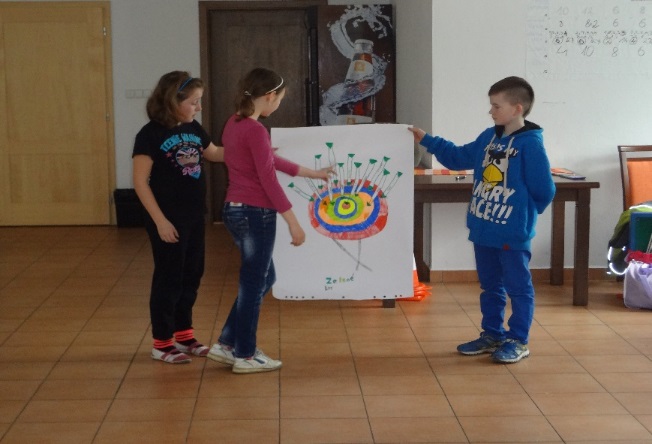 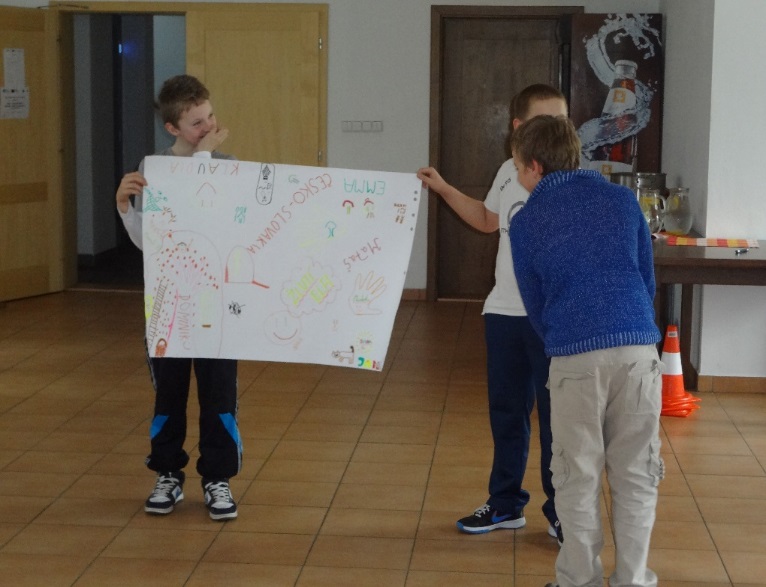 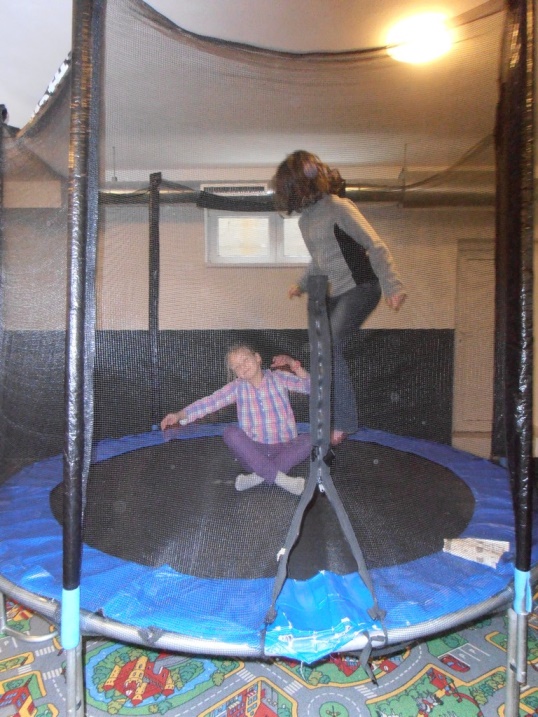 Przerwy najchętniej spędzaliśmy w sali zabaw.
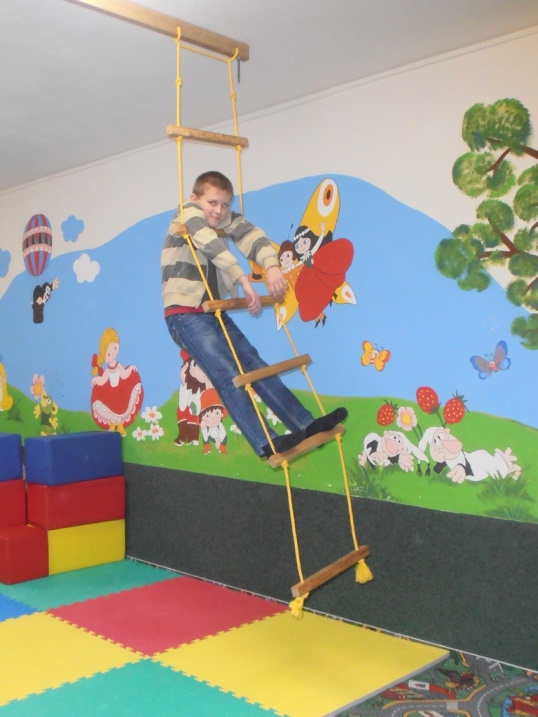 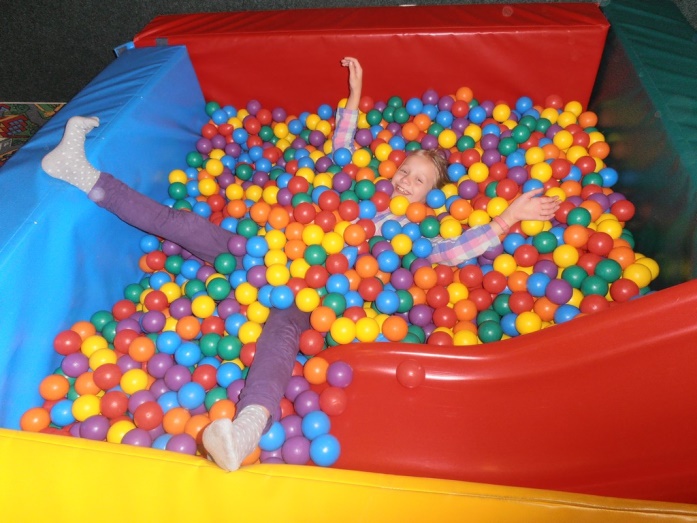 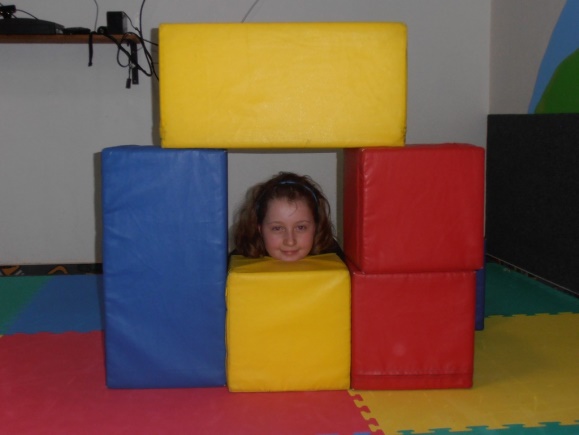 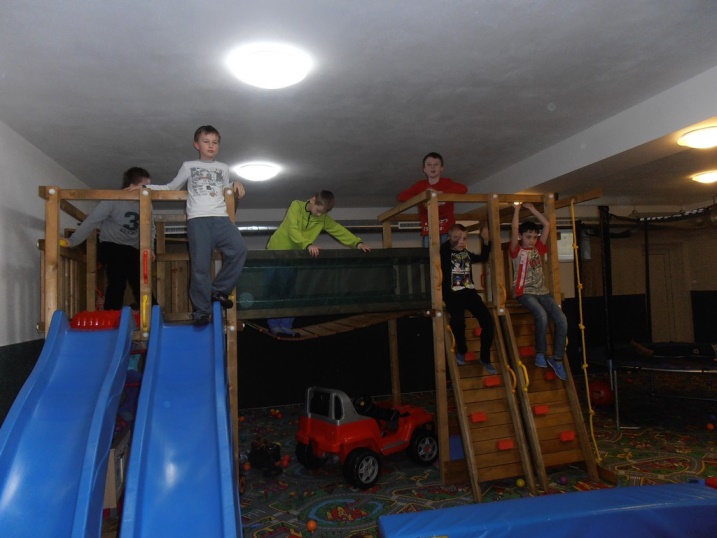 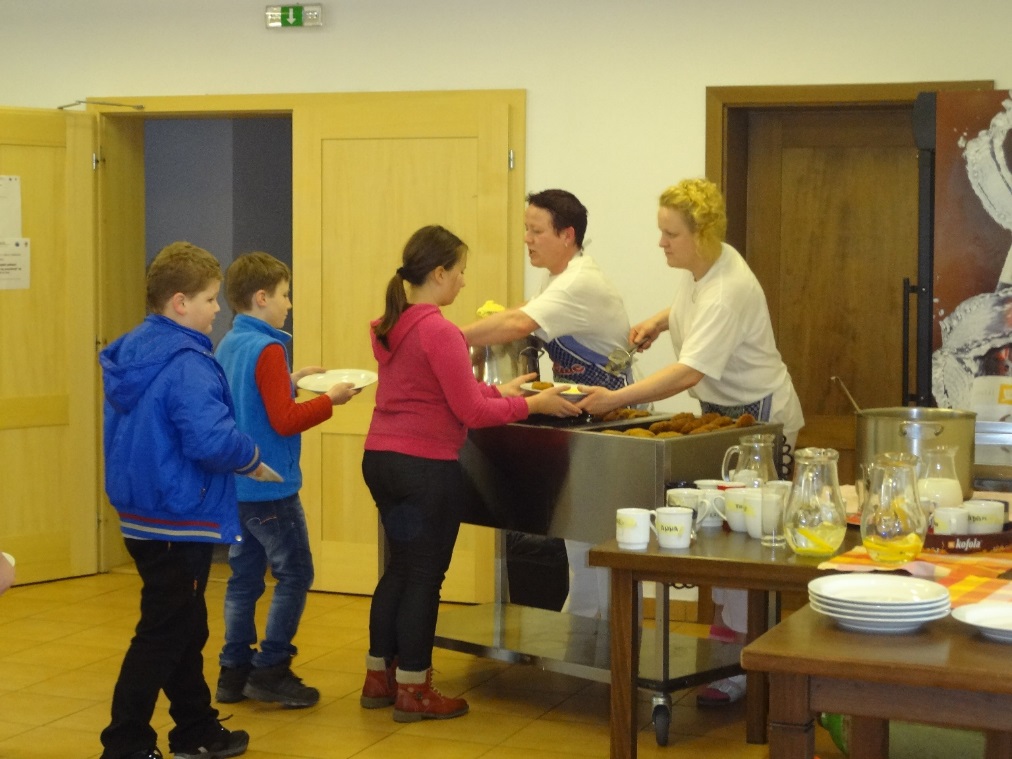 Výborný oběd.
Oběd
Na oběd jsme měli gulášovou polévku. A taky kuře s omáčkou a salátem mňam…
Venkovní hra
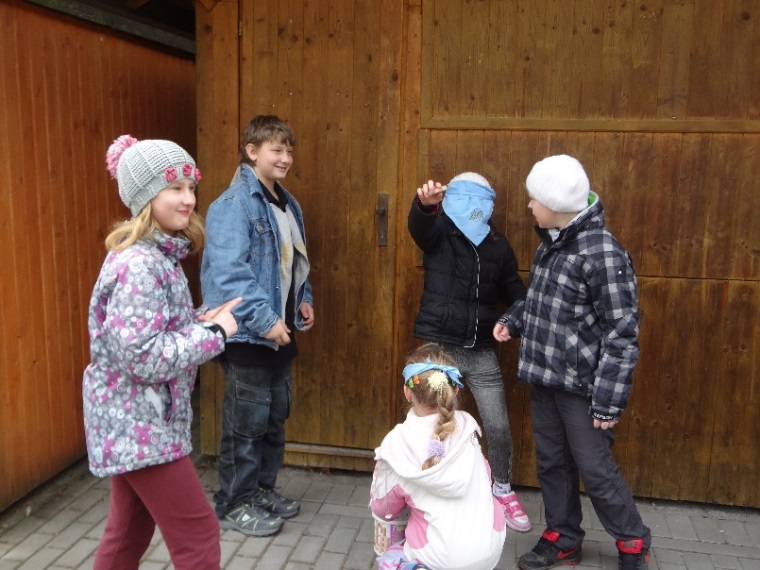 Byla to fuška
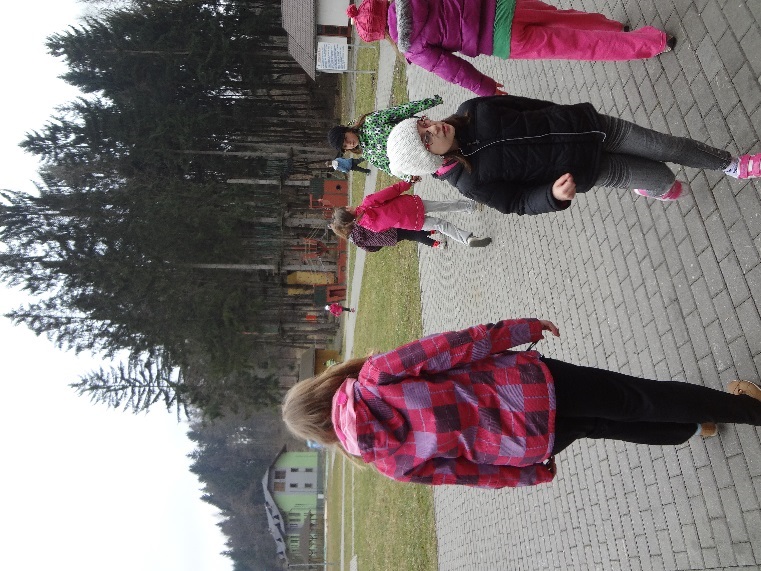 Wieczorne współzawodnictwa.
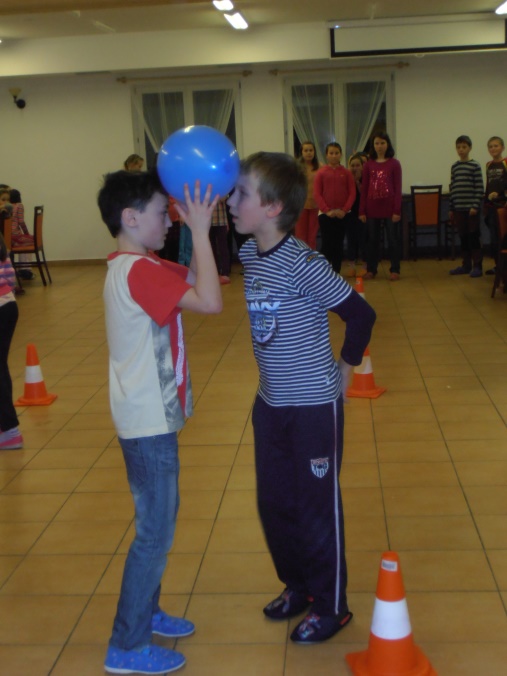 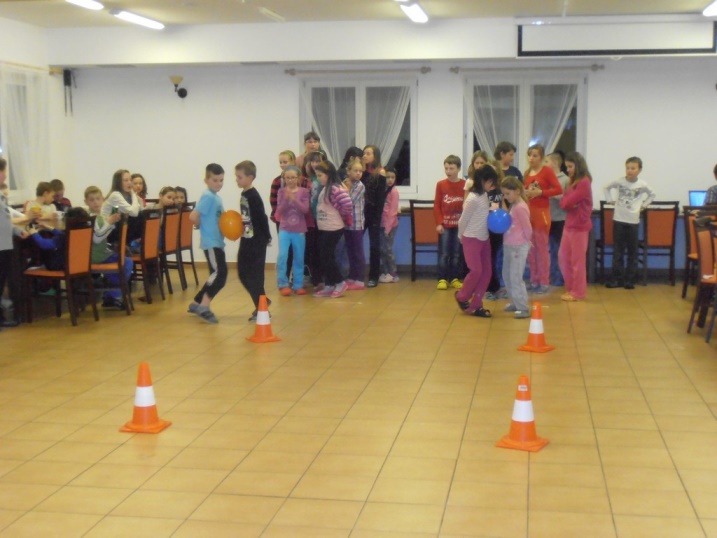 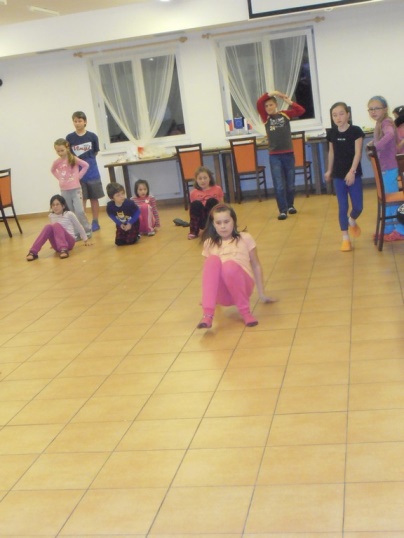 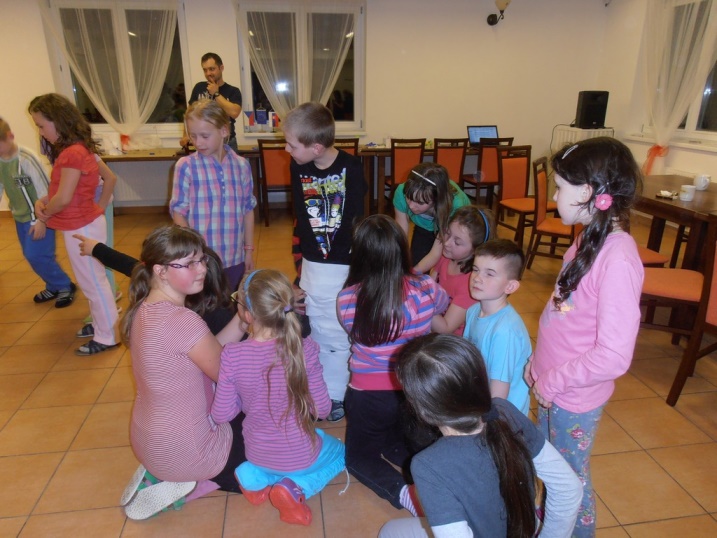 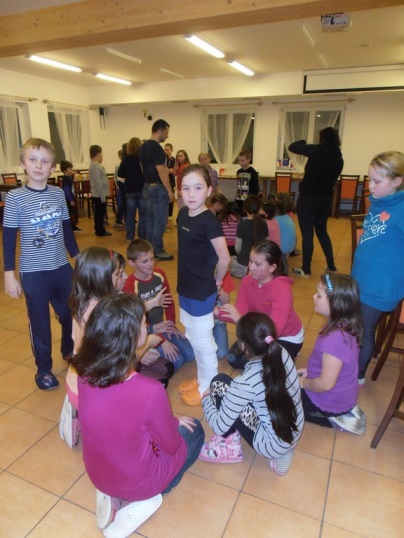 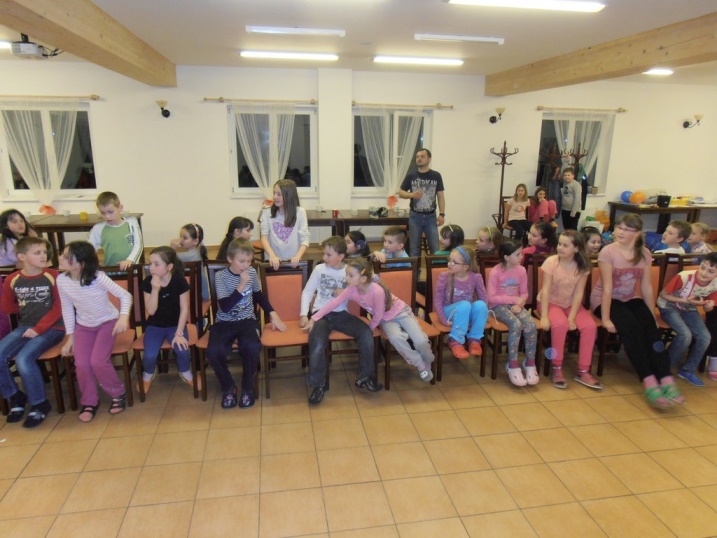 Večerní hry
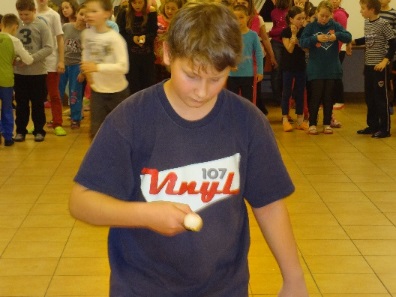 Večerní hry byly moc fajn
Hráli jsme všechno možné
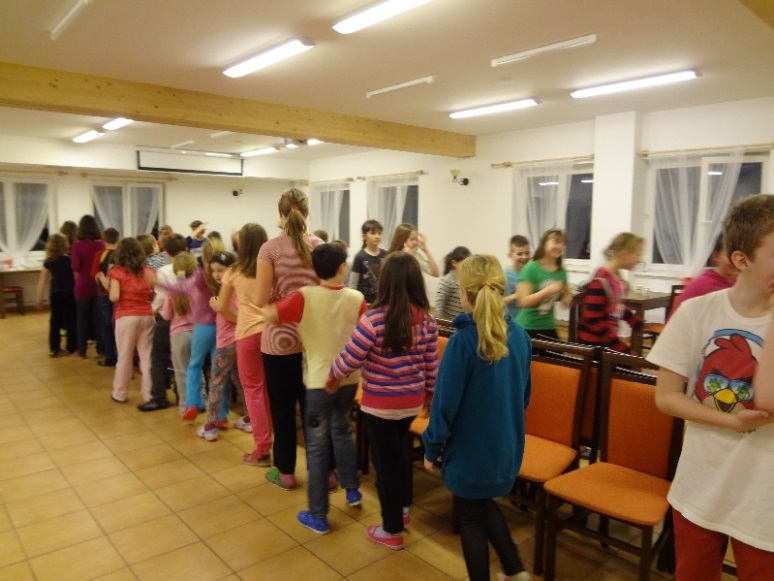 Někdo zkouší balet, najdi ho…
Jak hrajeme všichni hru
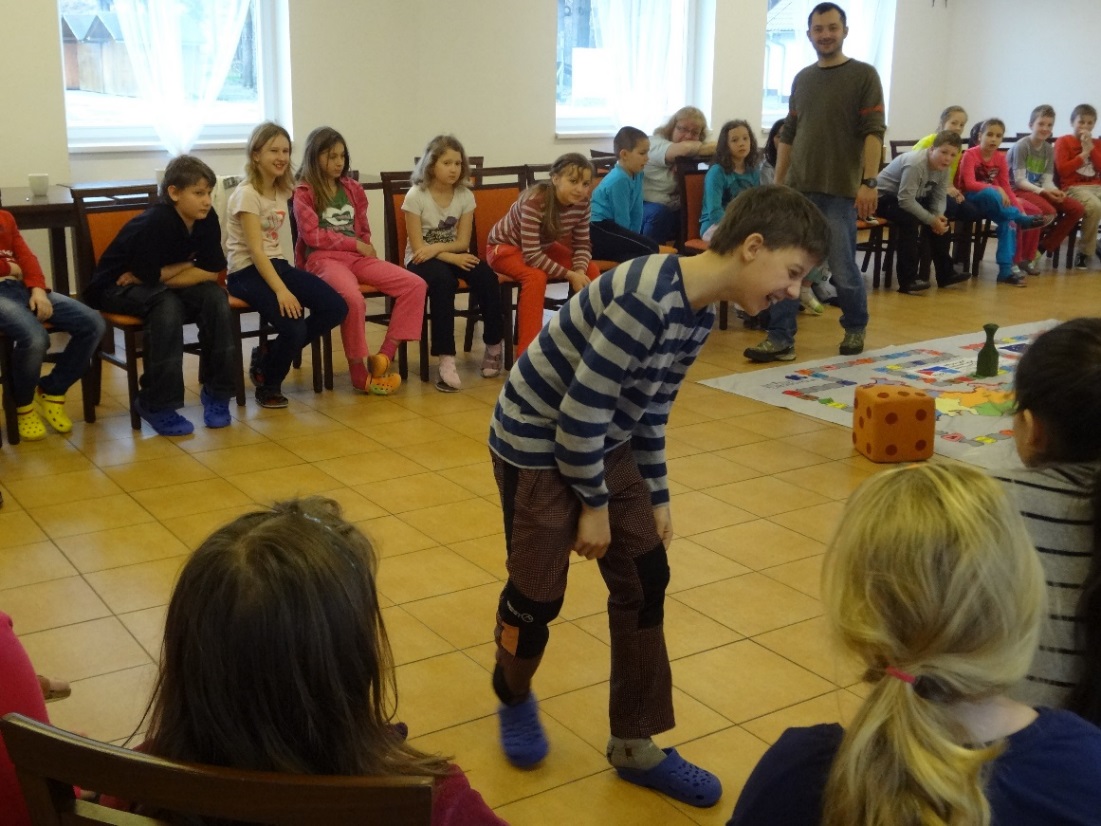 Ach zase já
hihihihihihihihihihi
Museli jsme obalit mumii
Bylo super obalovat mumii !!
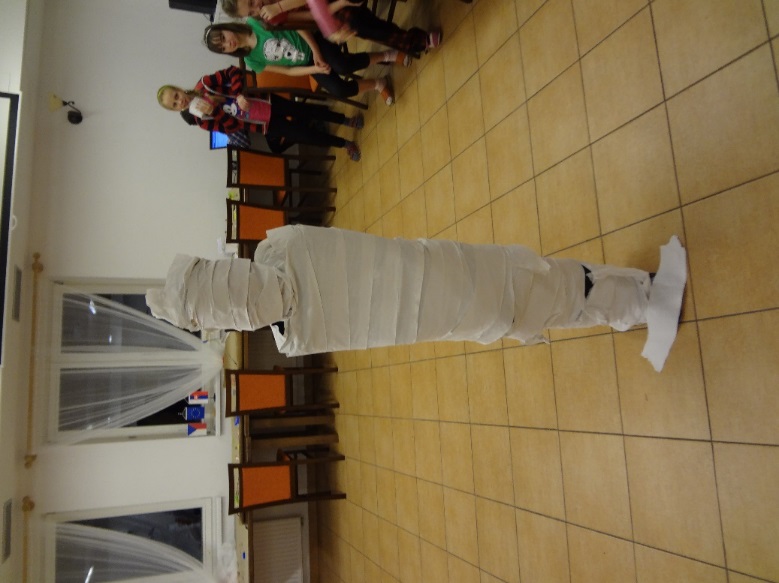 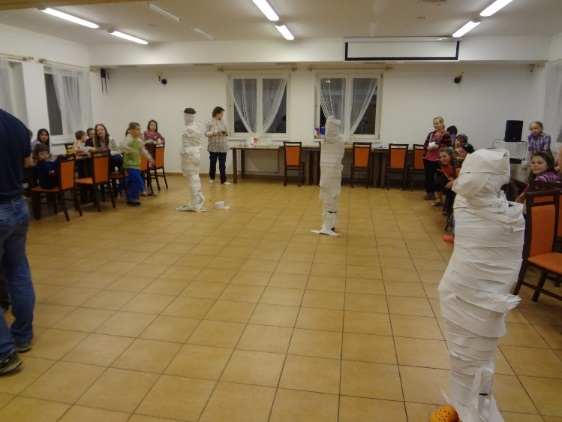 Chłopcy przed snem ...
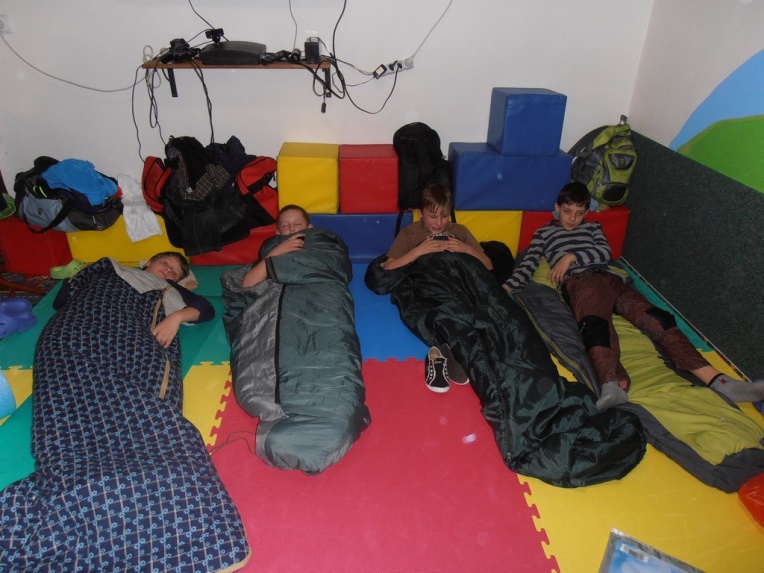 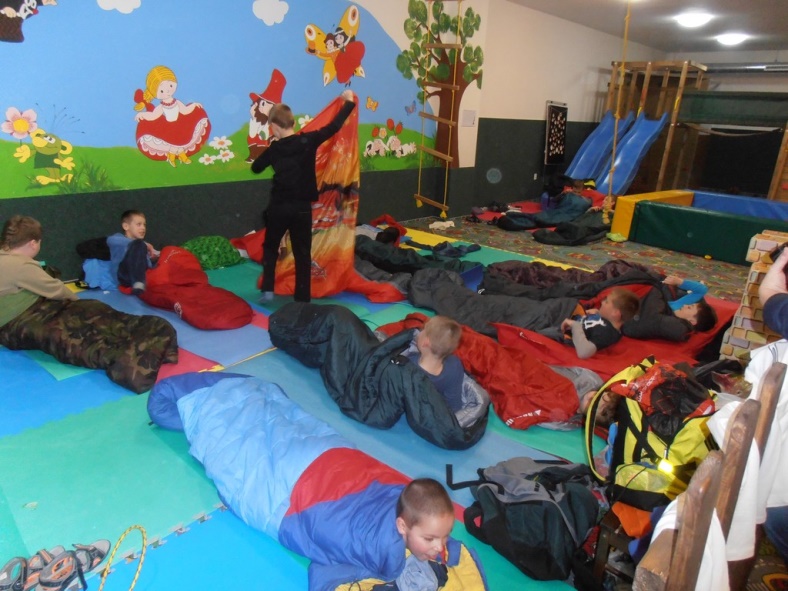 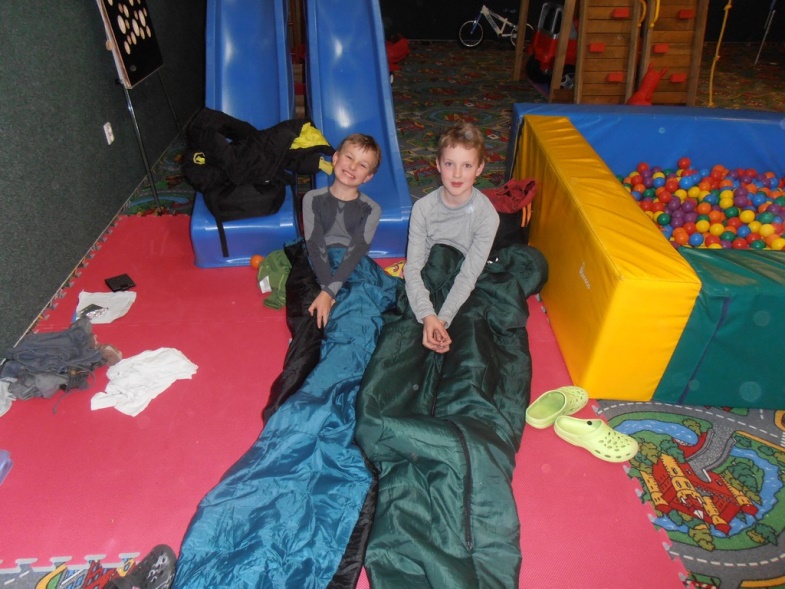 Dziewczynki przed snem...
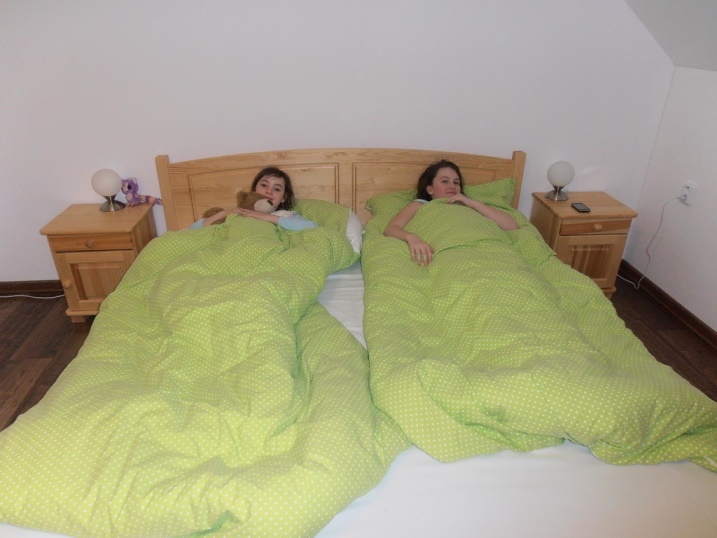 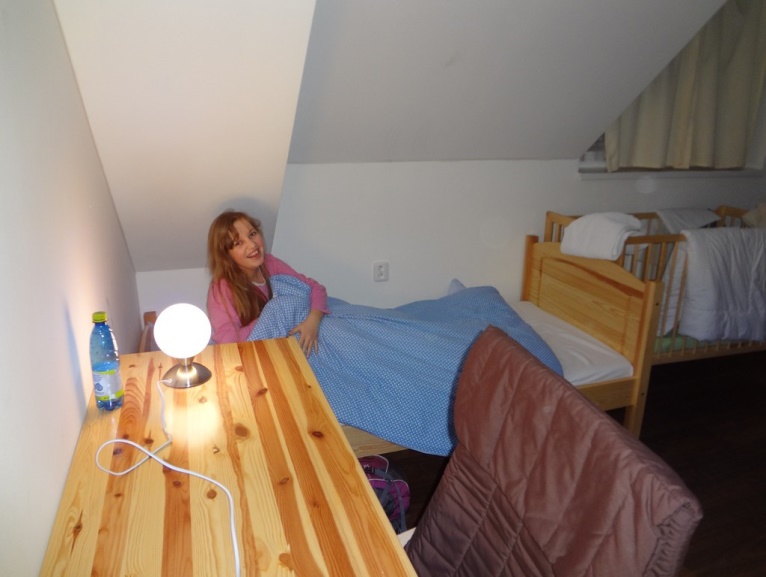 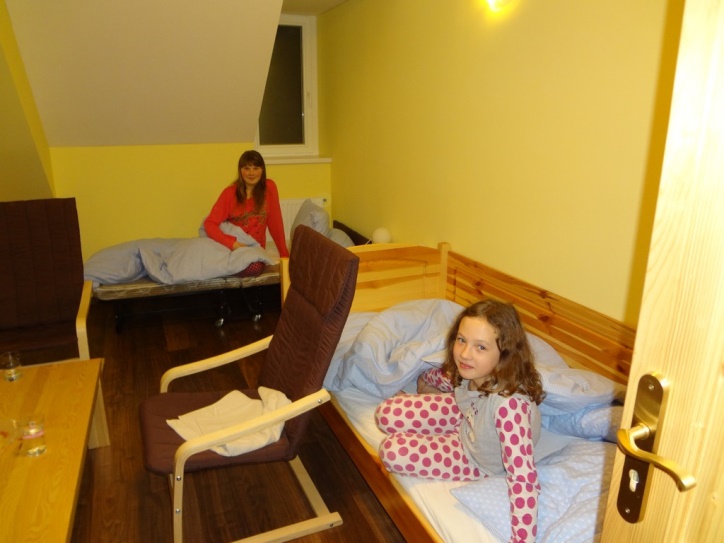 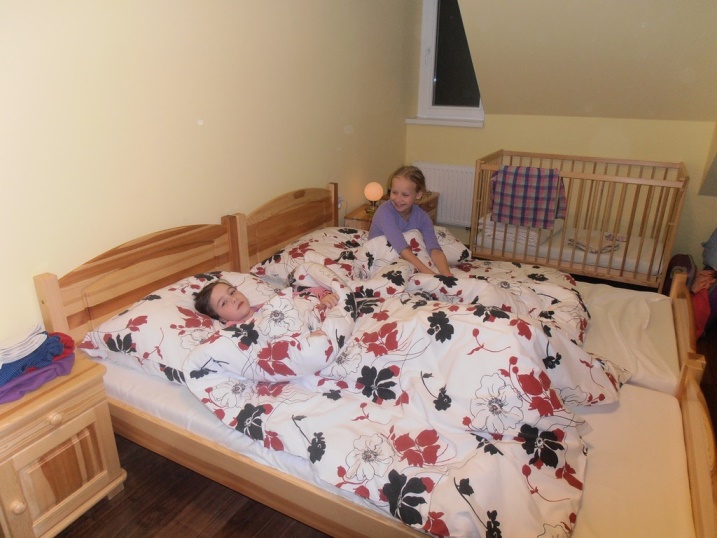 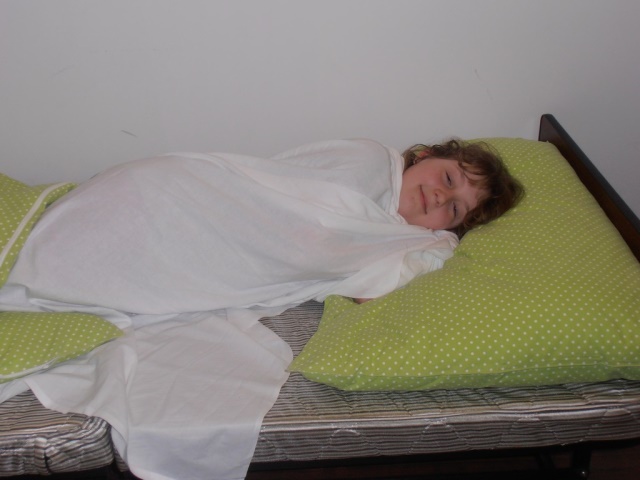 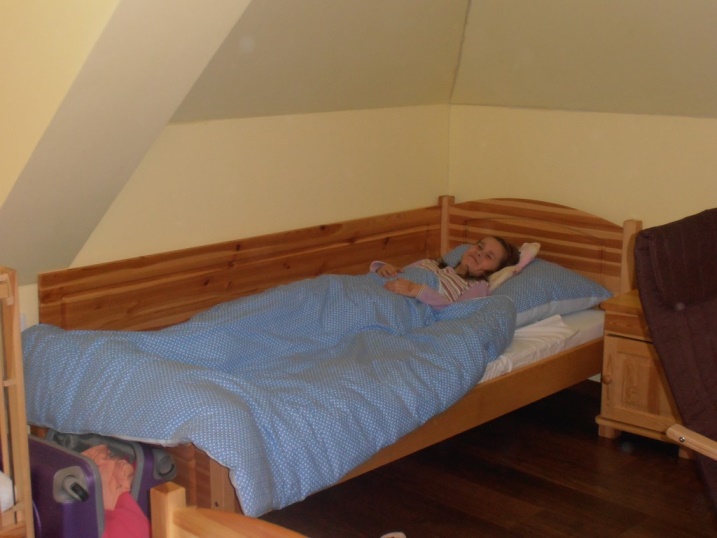 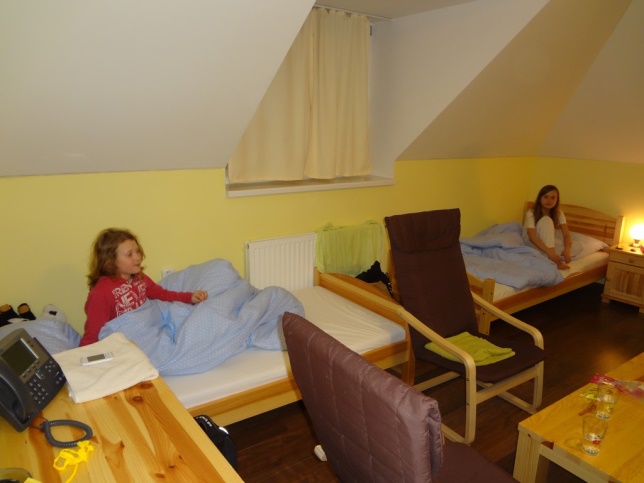 snídaně
Snídaně byla dobrá
Byly švédské stoly
Každý jedl cereálie
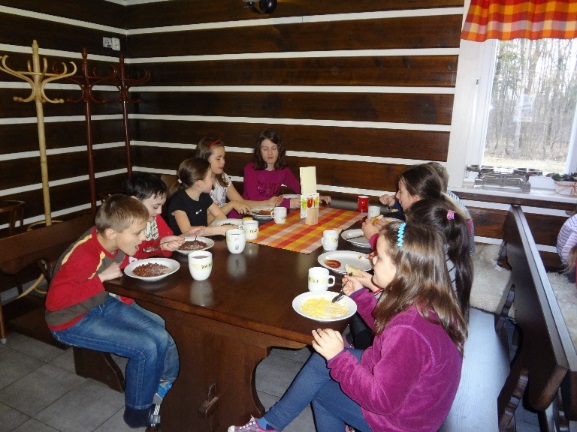 Wszystkim nam bardzo smakowało.
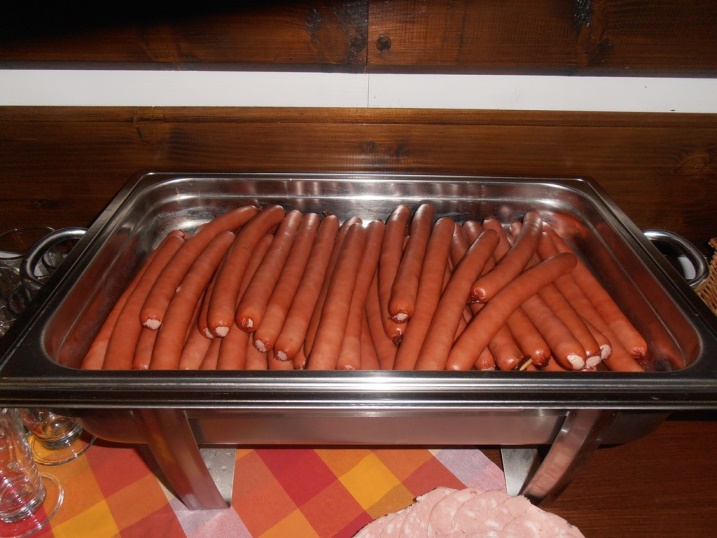 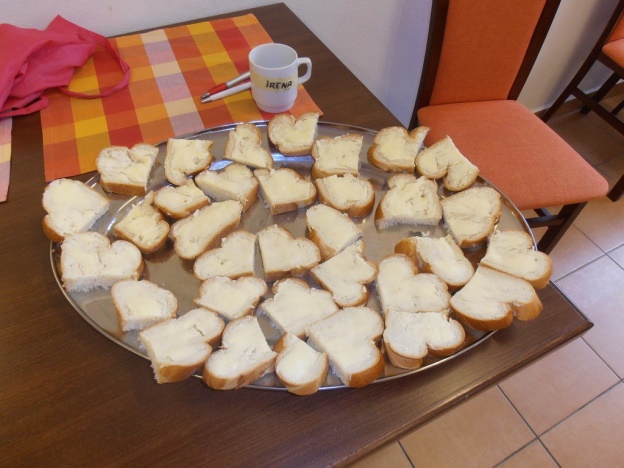 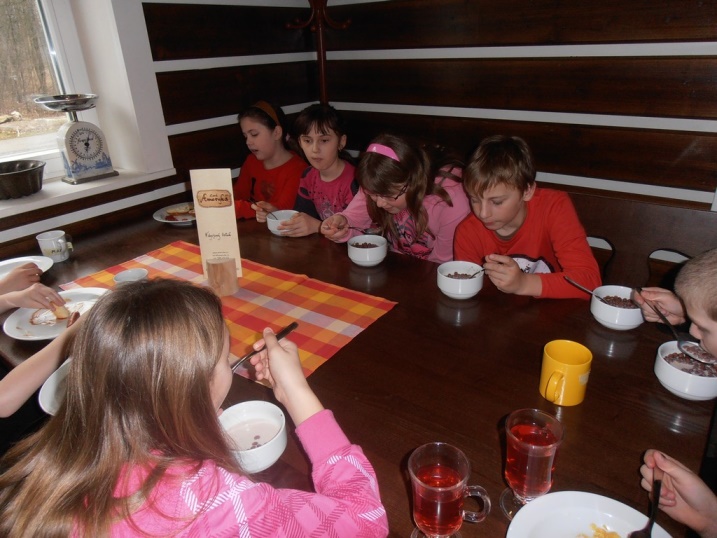 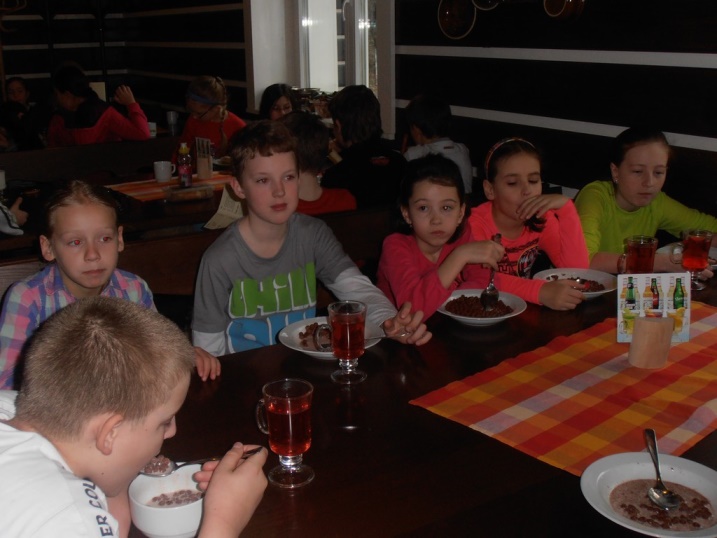 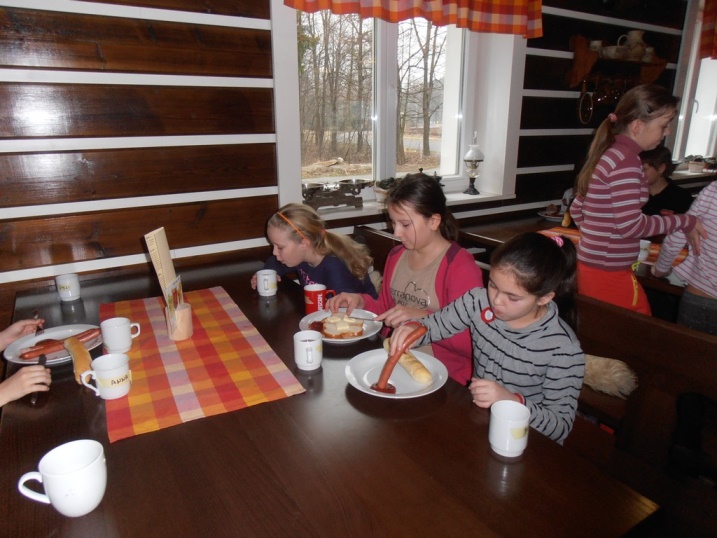 Tady  jsme v herně, kde jsme spali.
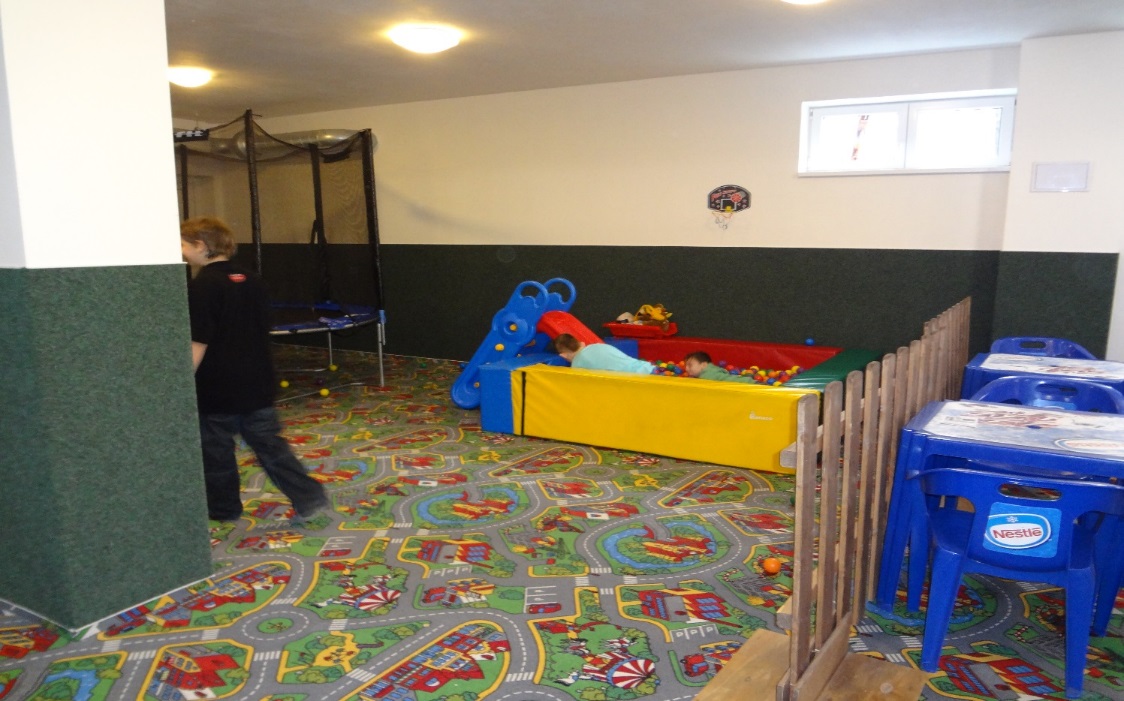 TADY JE KULIČKOVÁ BITVA, ALE ZASE JSME VYHRÁLI JAKO VŽDYCKY
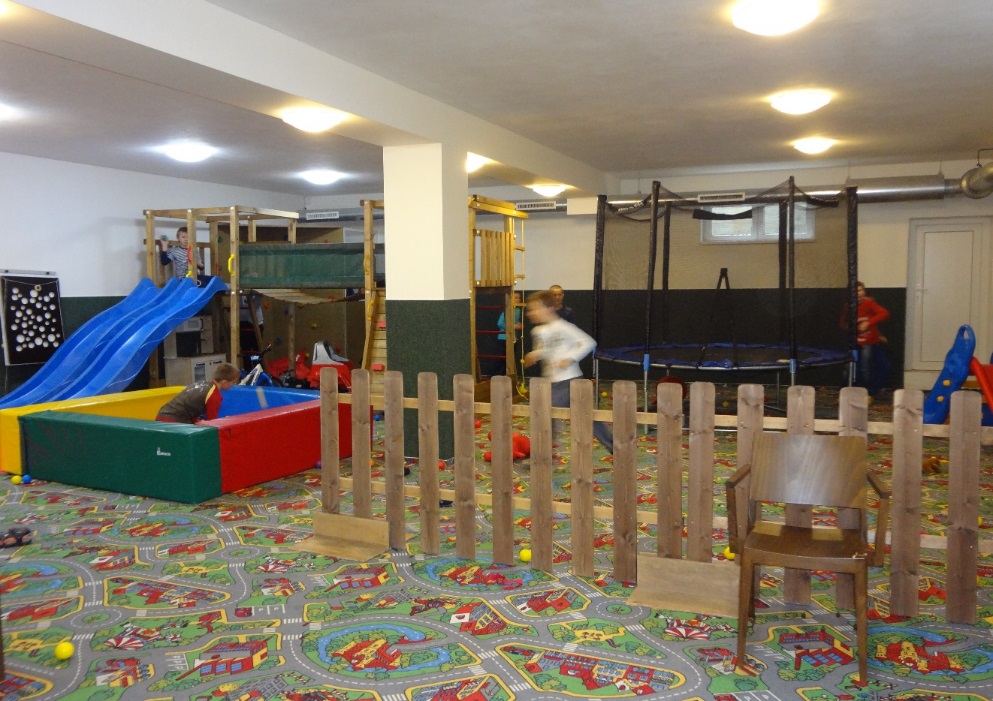 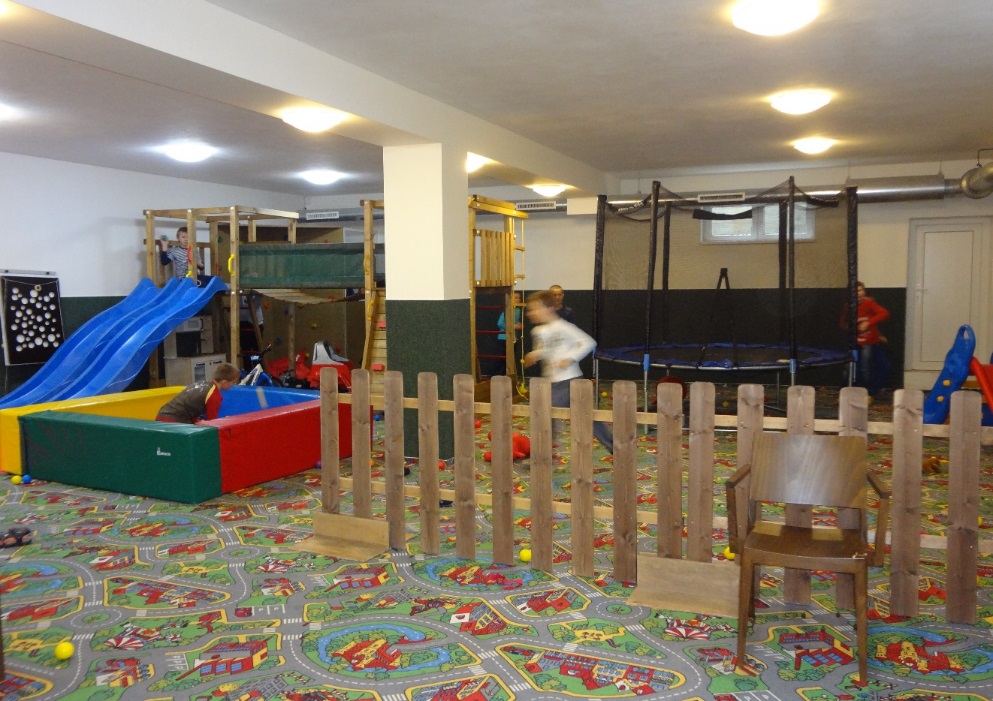 Zabawa: „Budujemy zamki”.
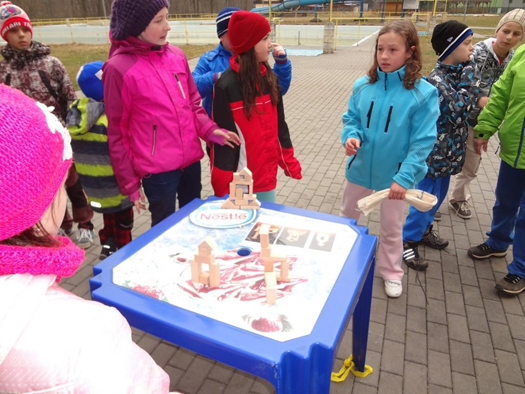 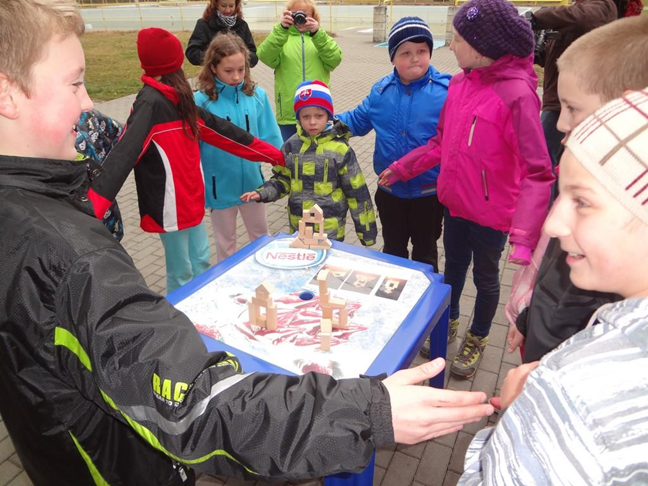 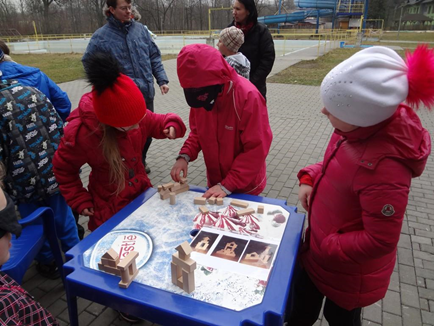 Projektujemy plac zabaw.
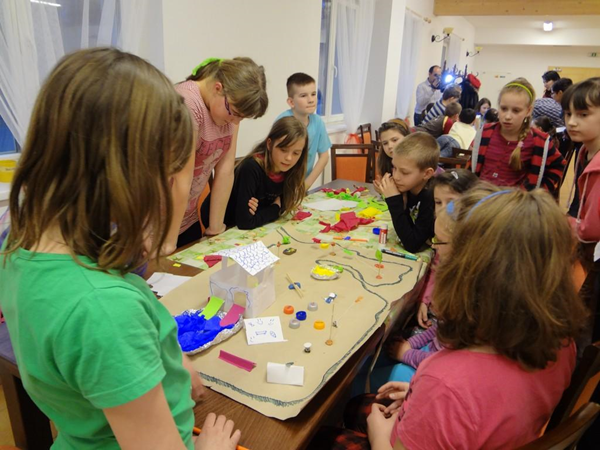 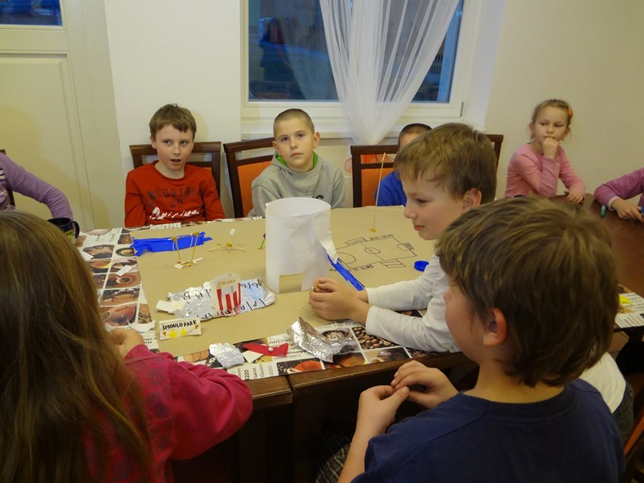 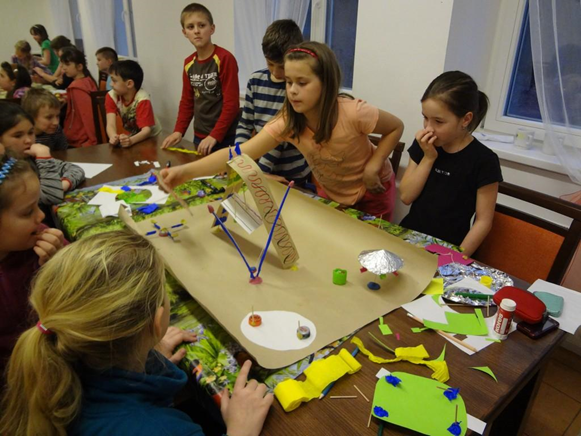 Gra planszowa „Poznaj swój kraj”.
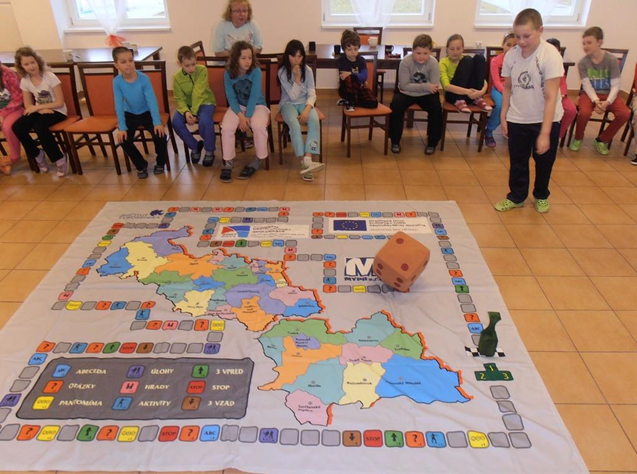 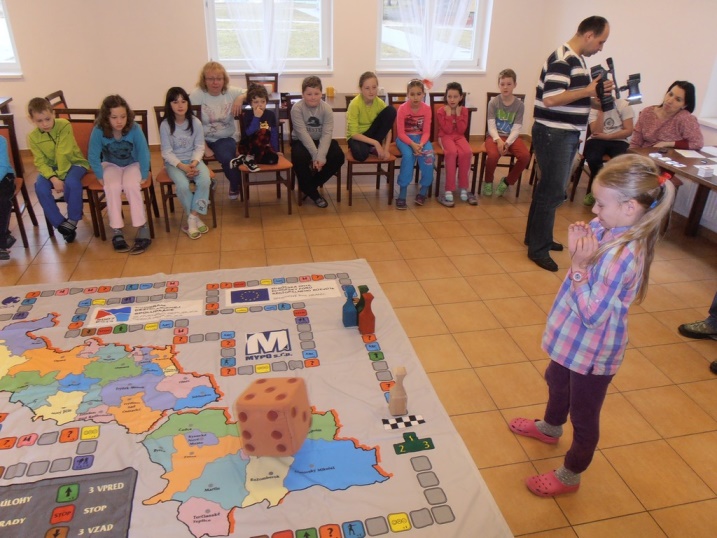 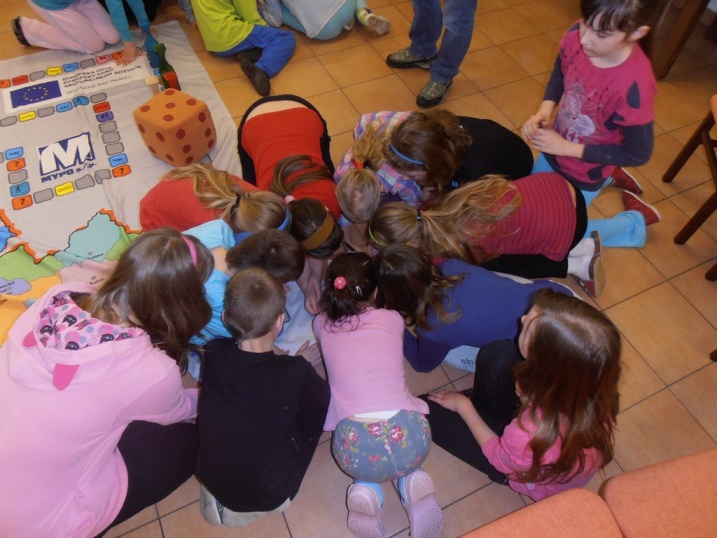 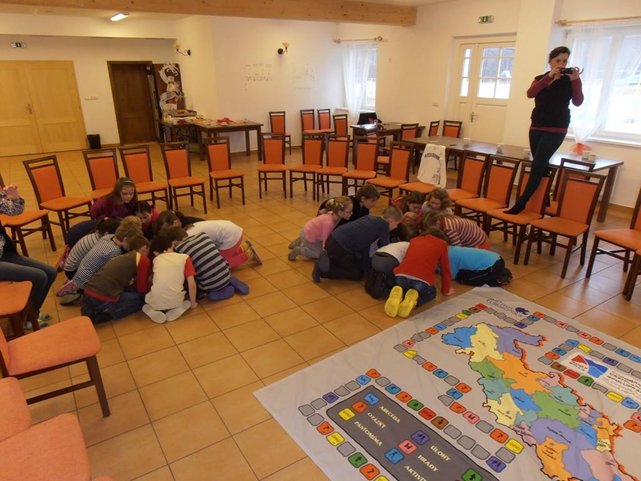 Společné foto
síííííííííííííííííííííííííííííííííííííííííííííííír
TADY VÝHERCI PŘEBÍRAJÍ PRVNÍ CENU
Loučení skupinek
Loučení bývá vždycky těžké
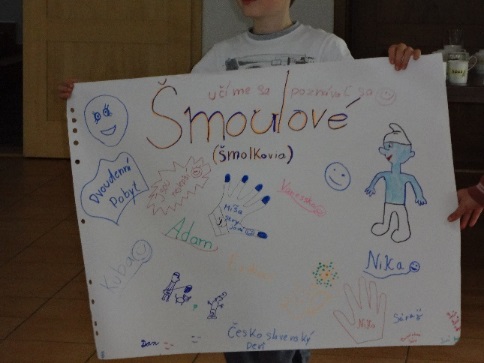 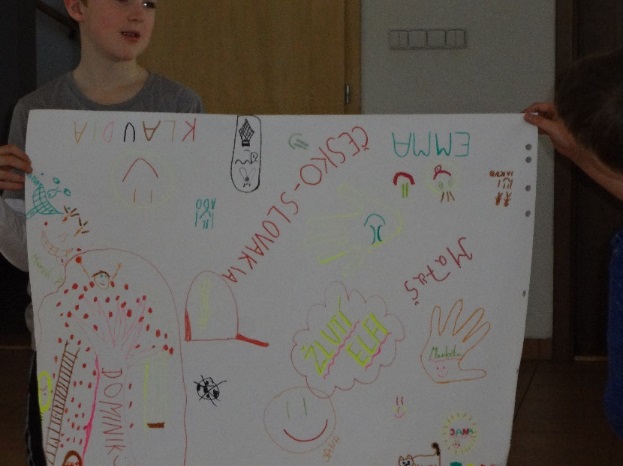 CENA ÚTĚCHY…
Dziękujemy!!I może w przyszłym roku do zobaczenia!